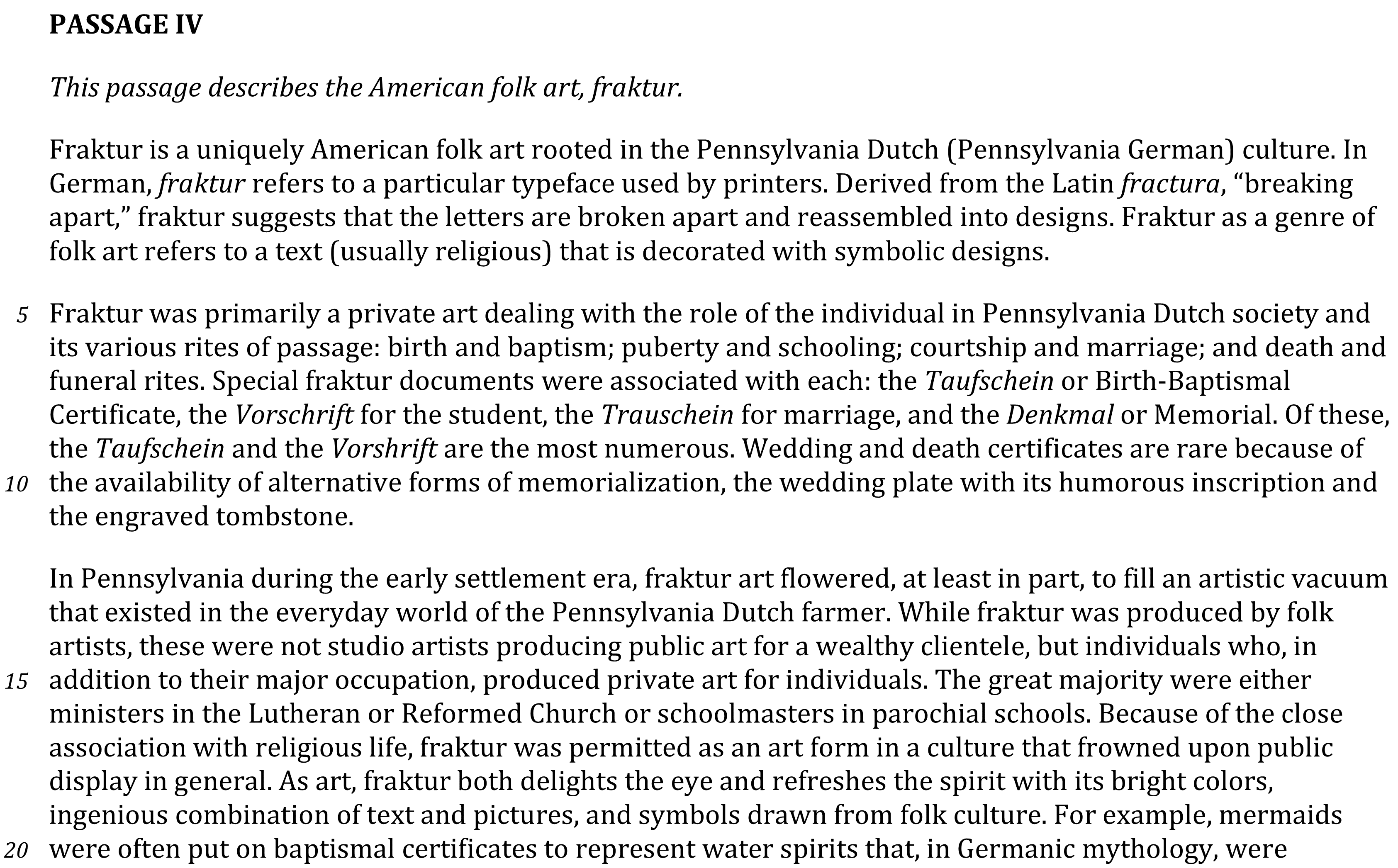 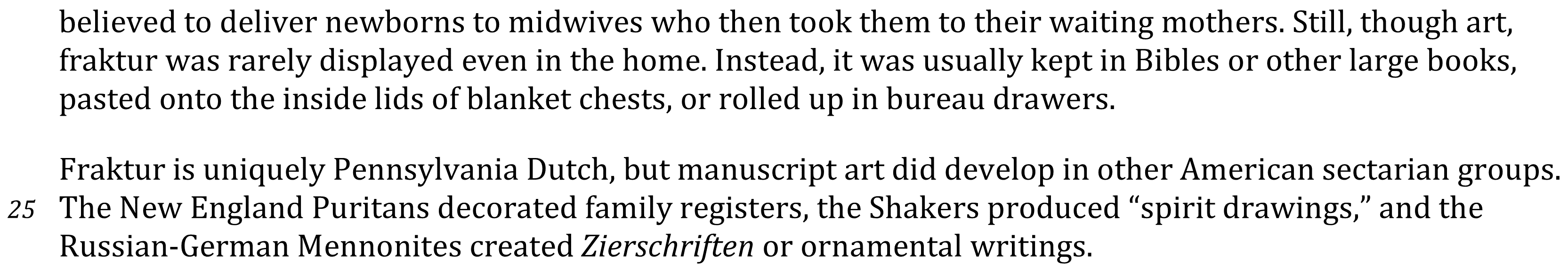 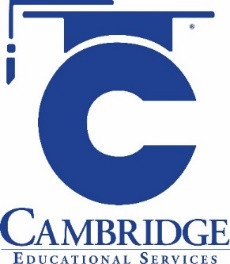 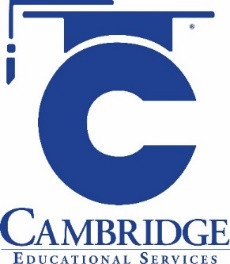 Identify details in a passage Level: Basic Skill Group: Supporting Details
Identify Details
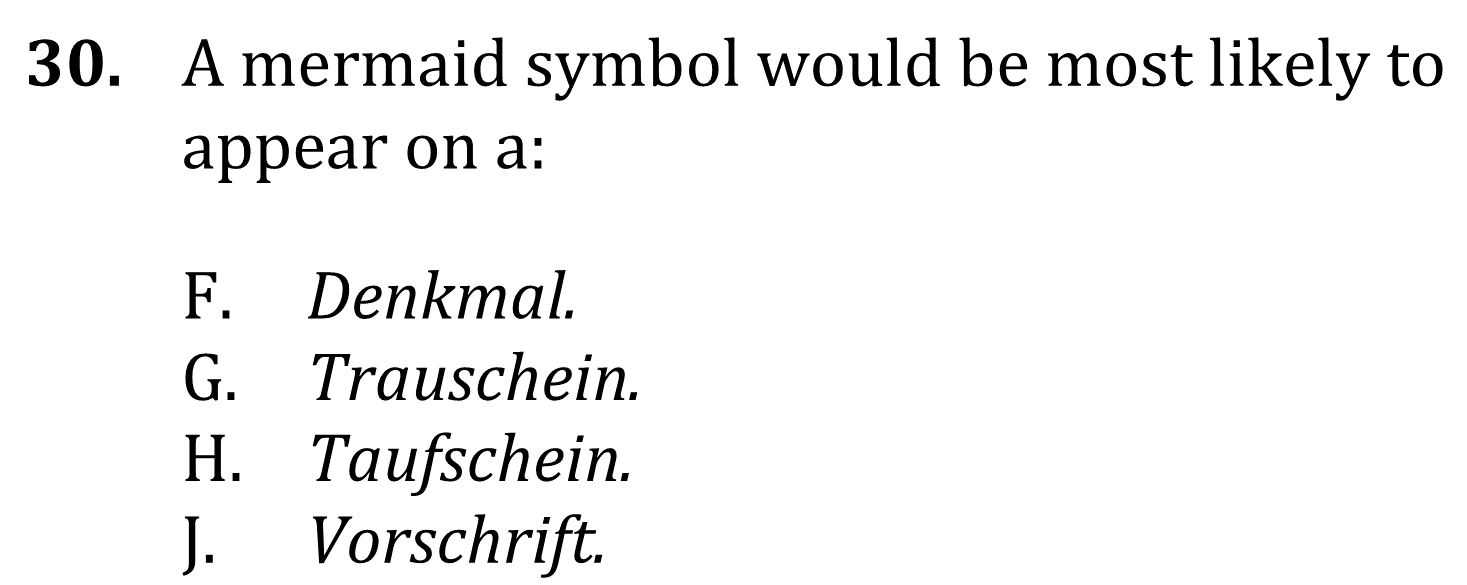 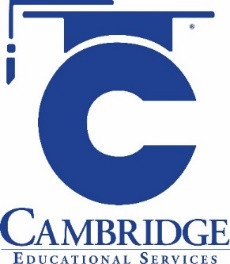 Identify details in a passage Level: Basic Skill Group: Supporting Details
Identify Details
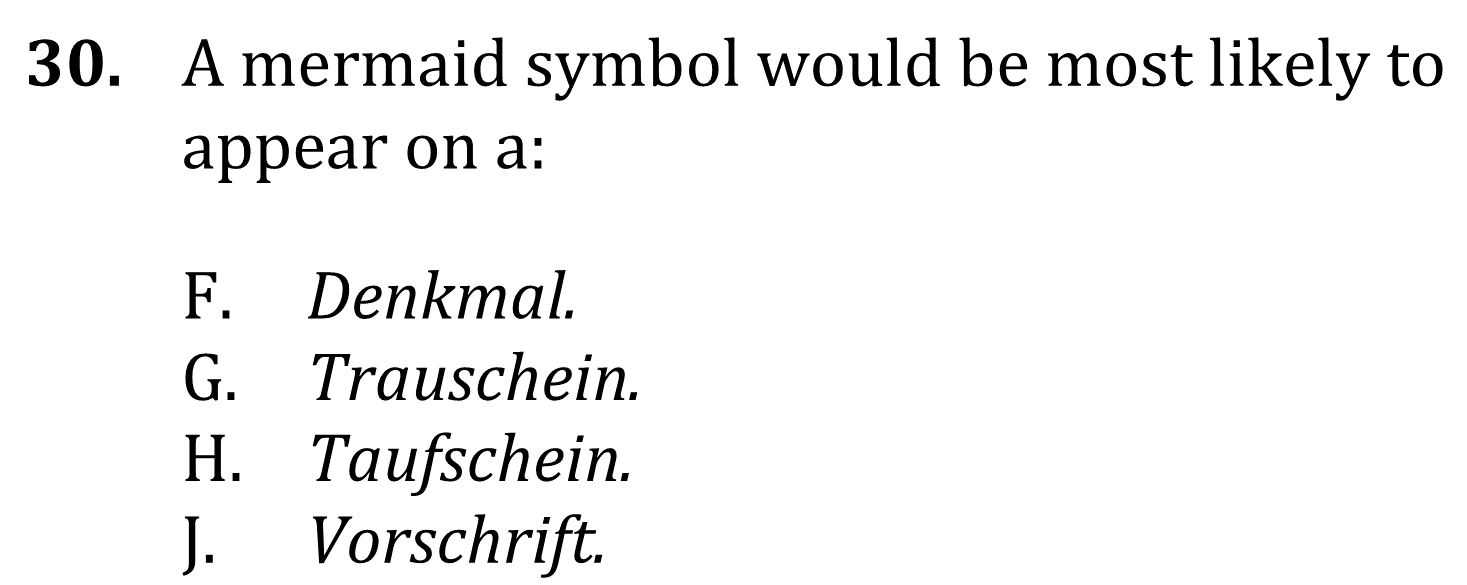 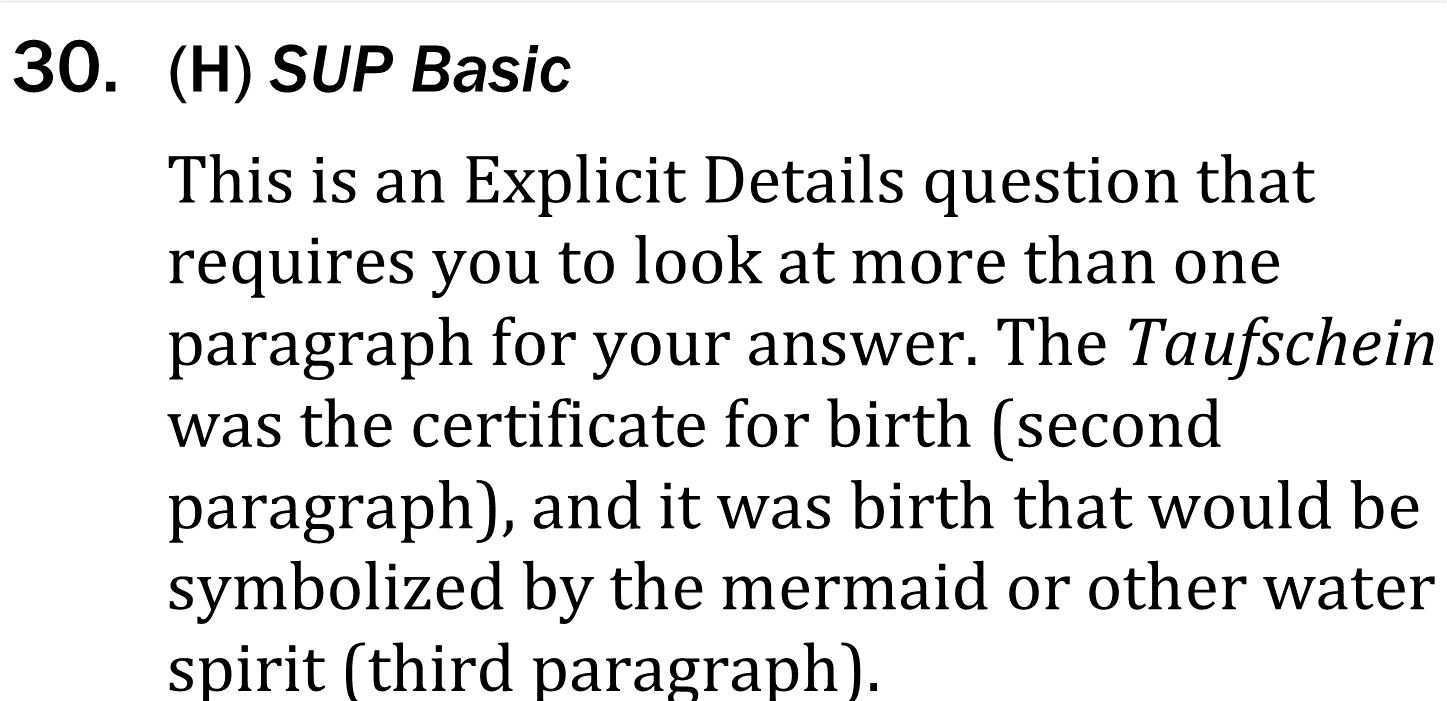 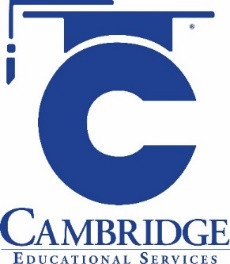 Identify details in a passage Level: Basic Skill Group: Supporting Details